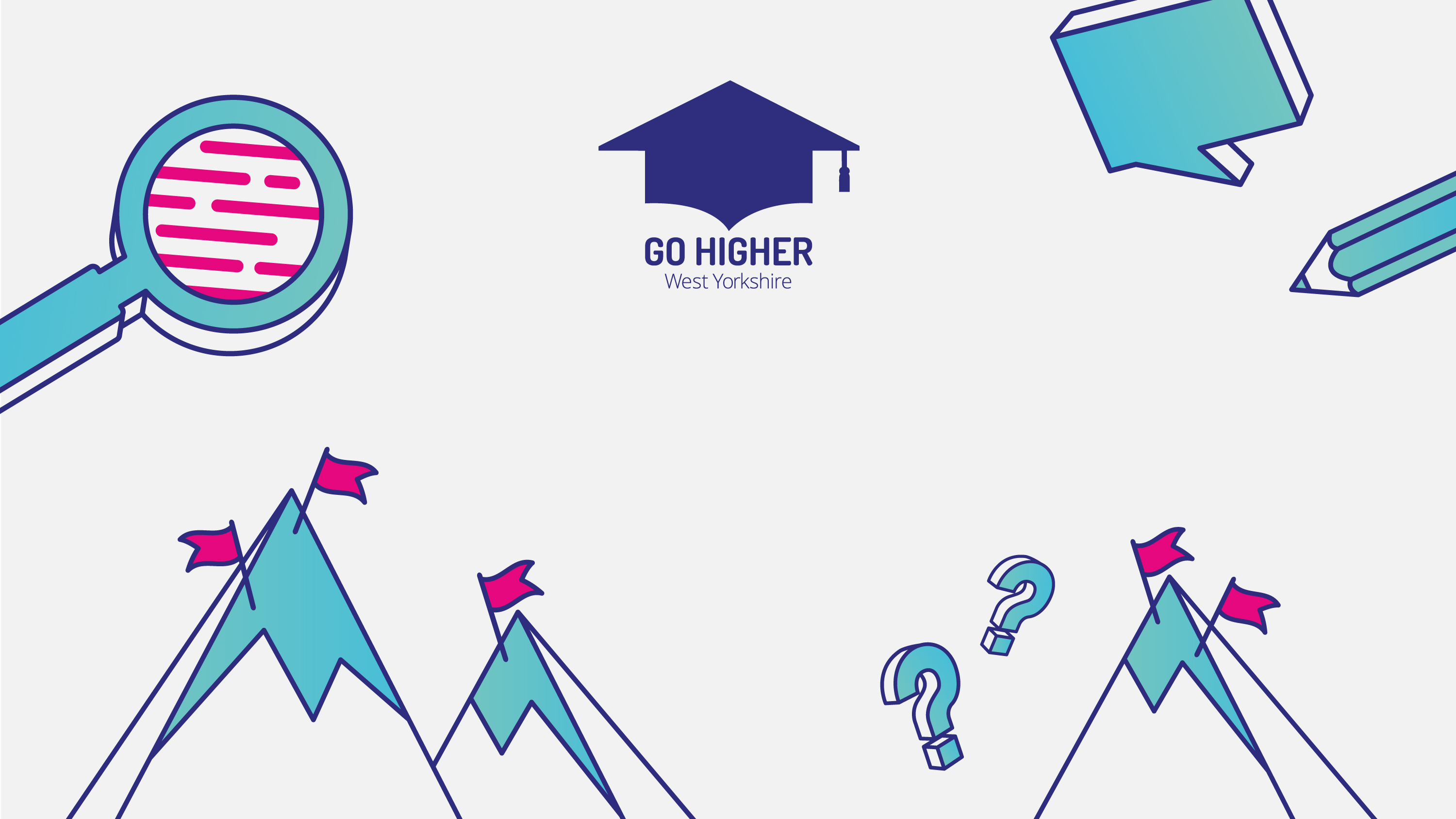 Careers and Employability
What is employability?
As a group, what do you think?

Why is employability important?

What makes someone employable?
What is a career?
How might a career be different from ‘getting a job’?
A career can be more than just getting a job. It can open up a whole world of opportunities and rewards. You will probably have lots of different jobs as you build up your career, each giving you different skills and experiences. You may even end up doing something totally different to what you had expected.
Making a decision
1. Self-exploration
Go to page 15 and complete some of the self-exploration activities to get an idea of your strengths
2. Matching interests to options
3. Use your support network
4. Put your decision into practice
5. Reflect and learn lessons
Reflect and learn lessonsPage 117
Use the prompts on page 117 to help you think about what you found useful about the process and would do again, and what you would do differently.
Researching your optionsPage 118
There are some great websites out there to help you explore different careers. There are also lots of quizzes to help you think about what careers might suit you
Use the quizzes on Prospects and iCloud to explore different careers and see what jobs are suggested for you.
Pick one of the jobs suggested, and answer the questions on page 118
Researching your optionsPage 119-120
Now pick one of the courses you would need to do in order to get that job and answer the questions on page 119-120
Now look at a university/college/apprenticeship that offers that course and answer the questions on page 121
Get chatting – speak to a number of people about their jobs, ask them questions!
Page 122
Hopefully, the activities in this section have helped you think about your future plans. In the space on page 122, outline any findings you have made about those future plans.